Electron Pair Geometries vs. Shape
Within each geometry, there might be more than one shape.
Linear geometrytwo things
things   geometry  atoms   lone pairs         shape           example
In this geometry, there is only one molecular geometry:  linear.
NOTE:  If there are only two atoms in the molecule, the molecule will be linear no matter what the geometry is.
Trigonal Planar Electron Domain3 things
things  geometry atoms  lone pairs       shape        example
There are two molecular geometries:
Trigonal planar, if there are no lone pairs
Bent, if there is a lone pair.
Tetrahedral geometry 4 things
Things geometry atoms   lone pairs     shape      example
There are three molecular geometries:
Tetrahedral, if no lone pairs
Trigonal pyramidal if one is a nonbonding pair
Bent if there are two nonbonding pairs
Lone pairs and Bond Angle
Lone pairs are physically larger than atoms.
Therefore, their repulsions are greater; this tends to decrease bond angles in a molecule.
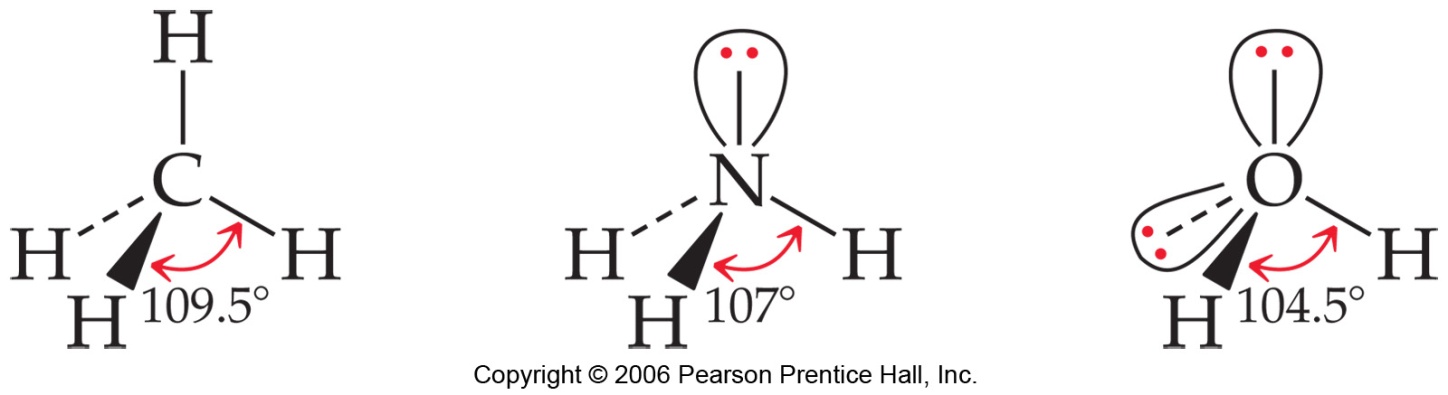 Multiple Bonds and Bond Angles
Double and triple bonds place greater electron density on one side of the central atom than do single bonds.
Therefore, they also affect bond angles.
Trigonal Bipyramidal geometry5 things
There are two distinct positions in this geometry:
Axial
Equatorial
Octahedral geometry   6 things
Things   geometry     atoms        lone               shape       example 
                                                    pairs
All positions are equivalent in the octahedral domain.
There are three molecular geometries:
Larger Molecules
In larger molecules, we talk about the geometry about a particular atom rather than the geometry of the molecule as a whole.
Larger Molecules
The structure of the whole molecule is only clear when we look at the whole molecule.  But the geometry about each atom still follows the same rules!